Izložba likovnih radova učenika 5. do 8. razreda,                       nastalih u razdoblju nastave na daljinu                                Školska godina 2019. / 2020.
Mihaela Margaretić 6.b
Matej Poklečki 5.b
Elena Koprivnjak 
5.b
Marko Katkić 7.c
Fran Valjan 7.c
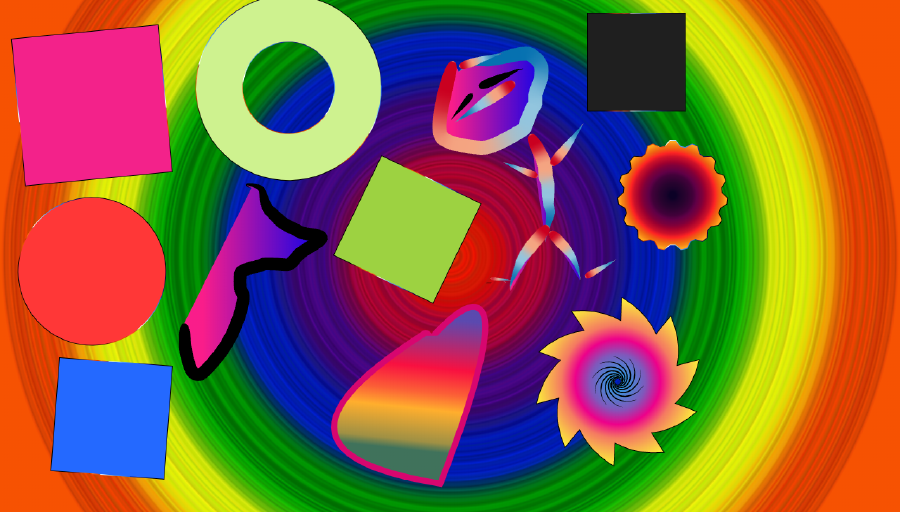 David Zdešić 5.a
Anamari Đurašić 6.a
Laura Kota 7.a
Niko Šantek 5.a
Vladislav
Merzlyakov
7.c
Rene Blažeković8.b
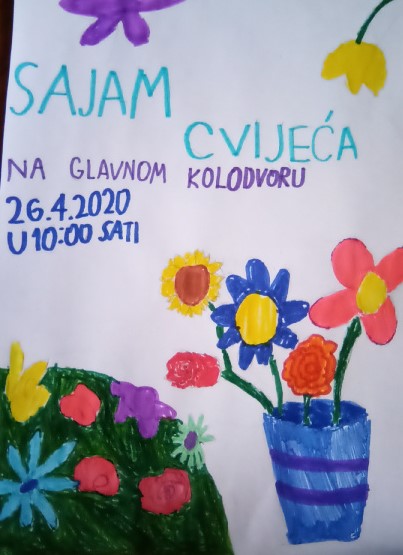 Noa Imrović 5.a
Katja Tironi 5.b
Antonija Bobić 6.a
Vito Vlašić 7.b
Irma Karić 7.b
Arna Mandić 8.a
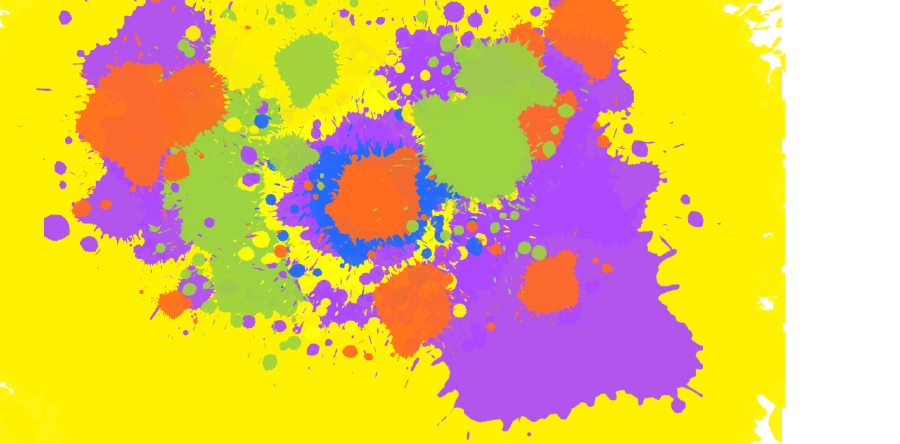 Filip Davidović 5.a
Nina Perić 5.a
Igor Leković 5.b
Buno Ledinski  6.b
Vilim Sovar 5.b
David Vlahek 5.b
Vito Ivanišević 
7.c
Anika Gazić 8.b
Zita Zjalić 5.a
Tina Sekula 5.b
David Kovač
6.b
Tin Hrenar 7.a
Filip Bulat 8.b
Dora Ban 5.a
Ivan Mužina 6.a
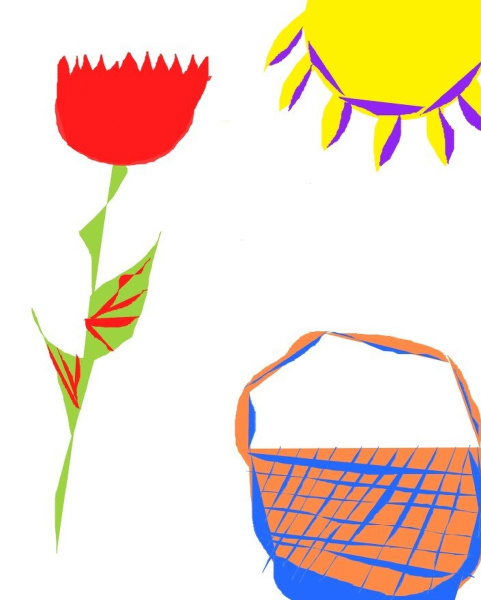 Hanna Salahović 5.b
Oliver Ćutić 7.b
Ivan Pavin 8.a
Paola Popović 5.a
Antonio Bilić 5.a
Maja Hartney 5.b
Jakov Lukenda 6.a
Iva Svirčić 5.b
Petar
Smoljanović 
7.c
Borna Krpan
8.b
Daniel Jukić 8.a
Jan Marmilić 6.a
Vilim Sovar 5.b
Daniel Popović 8.a
Rina Zoja 
Radmilov 7.b
Marko 
Krpan 5.b
Filip Svirčić 8.b
Lara Franjković
6.a
Noah Gopurenko 6.b
Dinko Rogar
Vraneš 7.b
Sven Jendrašinkin 5.b
Sara Janjanin 5.b
Roko Munivrana
7.b
Filip Rosso 8.b
Lara Lazibat 6.b
Samuela Nakić 7.c
Paola Popović 
5.a
Nika Vučić 7.b
Janko Orešković
8.a
Larisa Kejla 6.a
Larisa Kejla 6.a
Izabela Kovačić 5.a
Sven Franjković 7.a
Jani 
Prugovečki
8.a
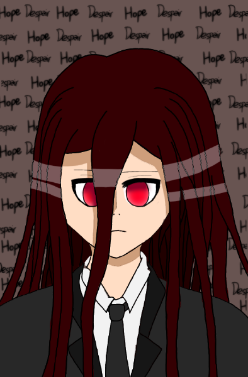 Lea Jurčec 6.a
David Vlahek
5.b
Helena Karajić 5.b
Hanna Salahović 5.b
Karlo Jendrašinkin 8.a
Mila Ružić 7.a
Lara Goreta 8.a
Lucija Jukić 6.b
Josip 
Mandarić
6.b
Marin Jelečanin 5.b
Paola Giriček 7.c
Marko Katkić 7.c
Vela Klobučar 8.a
Lucija Papić 6.b
Kai Domagoj Juras 5.a
Marija Macan 
7.c
Tonka Bakota 8.a
Lukša Giljević 6.b
Klara Hunjadi 5.a
Leona 
Baričević Mlikota 8.a
Tea Šućur 7.b
Leona Lučić 7.b
Tia Vega Perčinić
8.b
Marko Kelava 6.a
Lora Šantek 7.a
Egon Nevčerel 6.b
Lucian Buntić 5.b
Petar Smirčić 5.b
Petar Jakus 5.a
Lovro Tudor 7.b
Nika Franulović 5.a
Natalia Ceci 8.b
Matko Topalušić 6.a
Marta Tičić 5.b
Lucija Štojs 7.c
Oliver Pišonić 7.a
Noemi Ilić-Šikelj 7.c
Mihaela Beljan 8.a
Mihaela Margaretić
6.b
Neva Panić 6.a
Lara Franjković 6.a
Matea Komljenović
5.b
Karlo
Husnjak 7.a
Matija Vlahek 8.b
Neva Panić 6.a
Luka Herceg 5.b
Laura Kota 7.a
MartinPetrović
8.b
Noel Bogdanić 6.a
Niko Đurašić
5.a
Fran Valjan 7.c
Vela Klobučar 8.a
Petra Hartney 6.a
Ivan Lorenz 
7.b
Magdalena Bilić 
8.b
Šimun Anđelinović
 5.a
Petra Bebek 6.a
Fran Tadić 7.a
Luka Bobanović
8.a
Lola Prebeg 5.a
Roko Dumanić 6.a
Elena Jankulovska
7.b
Katarina Mesarić 7.a
Lucija Sokalić 8.b
Matea Rajačić 5.a
Roko Šimatović
6.b
Karla Kurpez 7.a
Lovro Perić 8.a
Stella Ivančić 5.a
Dora Šurković 7.a
Bruna Franjković 7.a
Sara Jakovljević 6.b
Ema Lebarović
7.c
Janko Orešković 8.a
David Lukić 7.c
Marin Balagović 5.b
David 
Imrović 5.a
Vilim Hitrec 6.a
Sara Kramarić 6.b
Neva Panić 6.a
Lea Jurčec 6.a
Emanuel Levar 7.c
Lara Goreta 8.a
Fran Panić 7.a
Mila Ružić 7.a
Marija Macan 7.c
Ana Mlikotić 7.a
Petar Magdić 8.b
Leon Gačić 7.b
Paula Ježovita 6.a
Zara Kurić 6.a
Sara Kramarić 6.b
V
Petra Hartney 6.a
Sven Franjković 7.a
Lea 
Jurčec 6.a
Leon Emanuel Nešković 6.b
Mila Ružić 7.a
K R A J